PHY 114 A General Physics II
11 AM-12:15 PM  Olin 101
George Holzwarth
gholz@wfu.edu
Main topics today (Chapt 29):
 Magnetic field 
history:
applications:
 Lorentz force law for charged particles moving in electric and magnetic fields
 Magnetic force on a current-carrying wire
 Torque on a current loop
 Hall effect to measure B electrically
3/5/2012
PHY 114 A  Spring 2012 -- Lecture 11
1
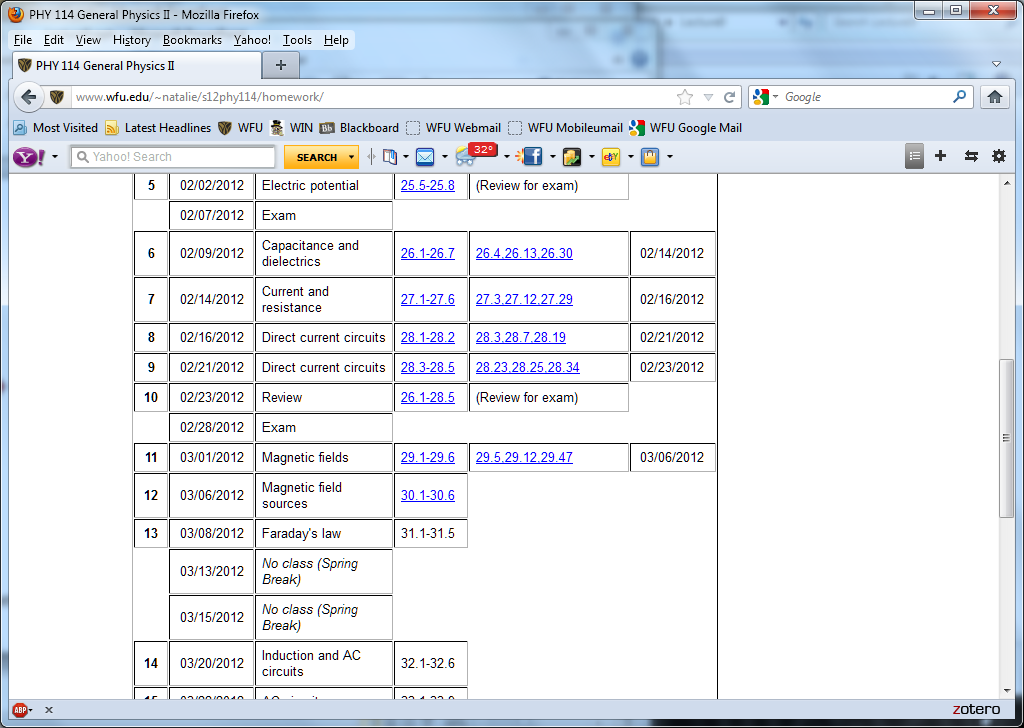 Remember to send in your chapter reading questions…
3/5/2012
PHY 114 A  Spring 2012 -- Lecture 11
2
Brief history of Magnetism
1300 BC  compass  used to help travellers find directions  in China.
800 BC   Greeks observe that pieces of magnetite (Fe3O4) attract pieces of        	iron (Fe).
 AD   Using a compass to point along field lines outside a spherical magnet, 
        			 de Maricourt (France) observes 1 source and 1 sink ( poles) 
1269-1820 AD   Everybody busy  with wars and plagues for 550 years. No time for magnetism.
1820 AD  Oersted (Denmark) observes that electric current in a wire deflects a      				nearby compass.   Faraday(England), Henry(US), Maxwell (England) work on 			the physics of magnetism.
Late 1800’s:  motors, generators, power grids, electric lighting, electric refrigeration          	invented.  GE, Siemens, Westinghouse, etc make these products widely available.
  Heaviside derives a key equation relating magnetic field B to force F on a moving charge or current. 
1899   H. A. Lorentz  derives the same equation,  now known as the Lorentz Equation. 
1900:  EE programs developed at MIT, Stanford.
Introduction
3/5/2012
PHY 114 A  Spring 2012 -- Lecture 11
3
Applications of magnetic forces
“electric” motor, “electric” car, “electric”  generator,
 “electric” drill, solenoid actuator. 

 tape recorder, magnetic hard drive, CRT for oscilloscopes and TV 
 magnetic levitation for trains

 science (Nmr, mass spectrometer) 
 medicine (MRI; magnetic navigation systems for catheter)
3/5/2012
PHY 114 A  Spring 2012 -- Lecture 11
4
Recall what we did for
Electric field      has magnitude and direction
Source of E is charged particles (e- , Na+,….)

Potential energy 

Voltage difference 

Force 

electric charge1                            electric charge2        

Math for F is easy
3/5/2012
PHY 114 A  Spring 2012 -- Lecture 11
5
“Electric” cars are propelled by magnetic force
Motor in  the Tesla electric car:
	 3-phase, 4-pole induction  motor,
	 248 hp (185 kW).
	 Maximum torque:  270 N·m between
		0  and 6,000 rpm
3/5/2012
PHY 114 A  Spring 2012 -- Lecture 11
6
Magnetic Field
B has both magnitude and direction (vector) 
  direction is given by the direction toward    `	which the north pole of a compass needle 	points 
  field lines can be traced out by a compass or 	by metal filings
Section  29.1
3/5/2012
PHY 114 A  Spring 2012 -- Lecture 11
7
Magnetic Field Lines around a bar magnet
A compass shows the direction of the field lines.
  The field lines outside a bar magnet point from its North pole to the its South pole. Think of the N pole as the source of the field lines.
  compass points toward the south pole of the magnet. 
  Compass doesn’t measure field strength
Section  29.1
3/5/2012
PHY 114 A  Spring 2012 -- Lecture 11
8
demos with magneprobe, iron filings
3/5/2012
PHY 114 A  Spring 2012 -- Lecture 11
9
Magnetic Field Lines, Bar Magnet
Iron filings align along the magnetic field lines.
  The direction of the field is given by the direction in which the north pole of a compass points.
3/5/2012
PHY 114 A  Spring 2012 -- Lecture 11
10
Section  29.1
Magnetic Field Lines, Opposite Poles
Iron filings are used to show the pattern of the electric field lines.
 The direction of the field is the direction a north pole would point.
Compare to the electric field produced by an electric dipole
3/5/2012
PHY 114 A  Spring 2012 -- Lecture 11
11
Section  29.1
Magnetic Field Lines, Like Poles
Iron filings show the alignment of the magnetic field lines.
  The direction of B is the direction a north pole would point.
Compare to the electric field produced by like charges
3/5/2012
PHY 114 A  Spring 2012 -- Lecture 11
12
Section  29.1
Earth’s Geographic & Magnetic Poles
Earth’s magnetic field behaves like there’s a gigantic bar magnet inside Earth.
   The magnet’s S pole is near Earth’s geographical N pole. (Careful ! Confusing!) 
   On surface of Earth, the magnetic field lines begin near the S geographic pole and end near Earth’s N geographic pole.
   A compass needle points in the direction of B, so it points toward the N geographic pole.
Section  29.1
3/5/2012
PHY 114 A  Spring 2012 -- Lecture 11
13
Earth’s Magnetic Field
Section  29.1
3/5/2012
PHY 114 A  Spring 2012 -- Lecture 11
14
Force on a Charge Moving in a Magnetic Field
is the magnetic force
                                  is the charge
                                  is the velocity of the charge
                                  is the magnetic field
This equation defines B, just as                  defines     .
Section  29.1
3/5/2012
PHY 114 A  Spring 2012 -- Lecture 11
15
Direction of FB: tricky because of cross product
Section  29.1
3/5/2012
PHY 114 A  Spring 2012 -- Lecture 11
16
Direction of FB: Right-Hand Rule #1
Your thumb is in the    direction of the force if q is positive.
  The force is in the opposite direction if q is negative.
3/5/2012
PHY 114 A  Spring 2012 -- Lecture 11
17
Section  29.1
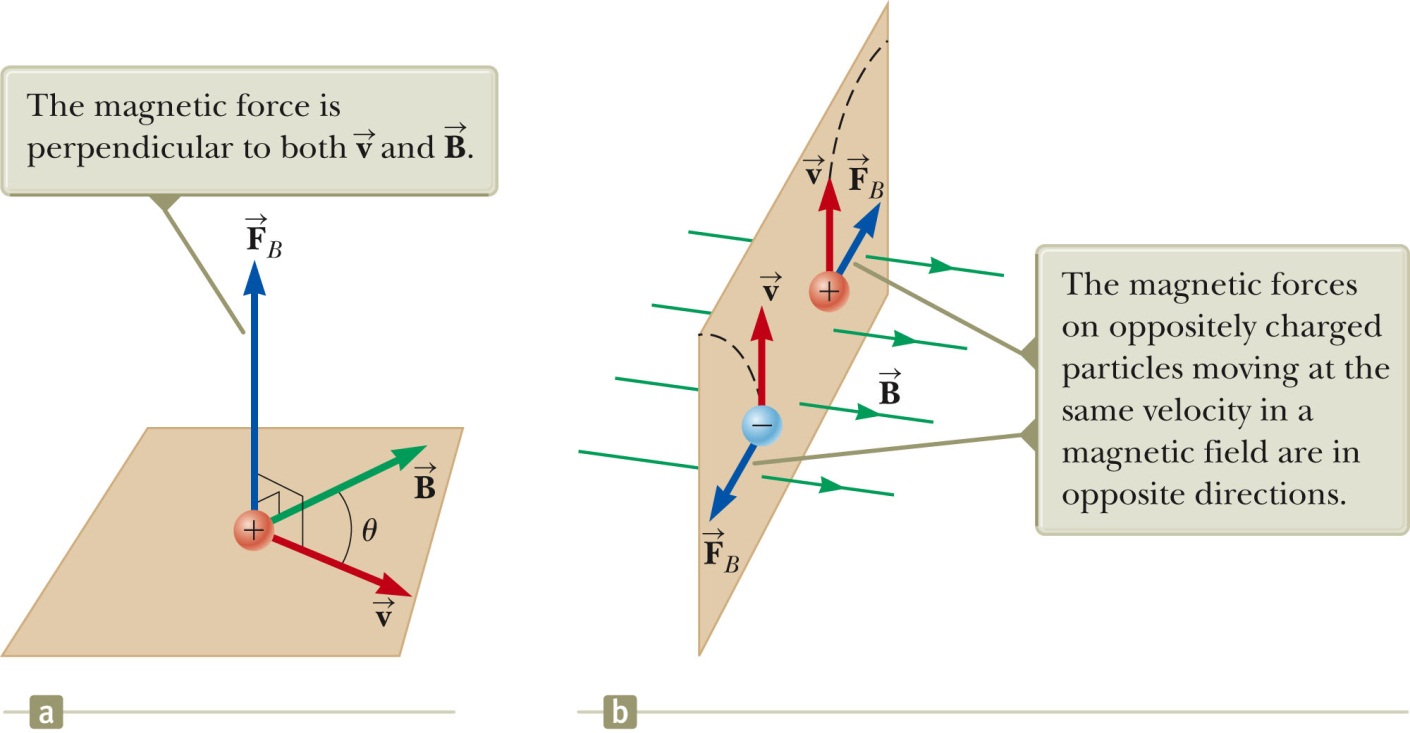 xxxxxxxxxxxxxxxxxxxxxxxxxxxxxxxxxxxxxxxxxxxxxxxxxxxxxxxxxxxxxxxxxxxxxxxxxxxxxxxxxxxxxxxxxxxxxxxxxxxxxxxxxxxxxxxxxxxxxxxxxxxxxxxxxxxxxxxxxxxxxxxxxxxxxxxxxxxxxxxxx
Magnitude of FB.
The magnitude of  FB = |q| v B sin q
q is the smaller angle between    and  
FB is zero when    and     are parallel or antiparallel
 q = 0 or 180o
FB is a maximum when    and      are perpendicular
q = 90o
Section  29.1
3/5/2012
PHY 114 A  Spring 2012 -- Lecture 11
18
The SI unit of Magnetic Field is the Tesla
Recall 
       


  The SI unit of magnetic field is the tesla (T).


				Wb is a weber
  The gauss (G) is also a commonly used unit:
1 T = 104 G
Section  29.1
3/5/2012
PHY 114 A  Spring 2012 -- Lecture 11
19
Typical values of T
Best superconducting lab magnet  30 T
Medical MRI magnet (supercon)       5 
electric motor                                       2
Small bar magnet                             0.01
At surface of earth  			0.5x10-4 
Inside human brain                             10-13 
_____________________________________________________
Surface of a magnetar (1992)	        1010
3/5/2012
PHY 114 A  Spring 2012 -- Lecture 11
20
Demo deflection of cathode ray
3/5/2012
PHY 114 A  Spring 2012 -- Lecture 11
21
Differences Between Electric and Magnetic Fields
Direction of force
The electric force acts along the direction of E.
The magnetic force acts perpendicular to B.
Motion
The electric force acts on a charged particle regardless of whether the particle is moving.
The magnetic force acts on a charged particle only when the particle is in motion.
Work
The electric force does work in displacing a charged particle.
The magnetic force associated with a steady magnetic field does no work when a particle is displaced.
This is because the force is perpendicular to the displacement of its point of application.
Section  29.1
3/5/2012
PHY 114 A  Spring 2012 -- Lecture 11
22
Work in constant B, cont.
The kinetic energy of a charged particle moving through a constant B cannot be altered by B alone.
   When a charged particle moves with a given v through a constant magnetic field, the field can alter the direction of the v, but not the speed or the kinetic energy.
Section  29.1
3/5/2012
PHY 114 A  Spring 2012 -- Lecture 11
23
Depiction of a uniform magnetic field.
When vectors are perpendicular    to the page, dots and crosses are used.
 dots represent the points of arrows coming out of the page.
 crosses represent the tail feathers on the arrows going into the page.
    The same notation applies to other vectors.
Section  29.2
3/5/2012
PHY 114 A  Spring 2012 -- Lecture 11
24
Moving charged particles in a uniform B field travel in circles or helices.
Simplest case: 
        always points toward the center of a circular path.
         causes a centripetal acceleration of the particle
   direction of v changes, but not its magnitude
   magnitude of F = qvB
Section  29.2
3/5/2012
PHY 114 A  Spring 2012 -- Lecture 11
25
Find the radius of the circle
uniform circular motion requires a mechanical 	force:  

    Equating the magnetic and centripetal forces:


    Solve for r:


r is proportional to the linear momentum of the particle and inversely proportional to the magnetic field and the charge.
Section  29.2
3/5/2012
PHY 114 A  Spring 2012 -- Lecture 11
26
Bending of an Electron Beam in a uniform B-field
A beam of electrons with velocity v is generated by an “electron gun” 


 electrons then enter a uniform magnetic field that is perpendicular to v.

The electrons trace out in a curved path but their speed is unchanged.

Conservation of energy gives v
Class question: direction of B?
3/5/2012
PHY 114 A  Spring 2012 -- Lecture 11
27
Section  29.2
More About Motion of the Particle in uniform B (makes a circle)
The angular speed of the particle is 


The angular speed, w, is also referred to as the cyclotron frequency.
The period of the motion is
Section  29.2
3/5/2012
PHY 114 A  Spring 2012 -- Lecture 11
28
Motion of a charged particle if v is not perpendicular to B
Assume B points along x 
 If v  of the charged particle is not         B , break up v into two parts. 
    1) a part parallel to B;  FB =0.
    2) a part       to B.  This gives non-zero FB. Particles moves in a circle in the yz plane. 
The overall motion is a helix.
  radius of helix is same as previous equation for r,  but with v replaced by
Section  29.2
3/5/2012
PHY 114 A  Spring 2012 -- Lecture 11
29
Van Allen Radiation Belts
The Van Allen radiation belts consist of charged particles surrounding the Earth in doughnut-shaped regions.
  The particles are trapped by the Earth’s nonuniform magnetic field.
  The particles spiral from pole to pole.
May result in auroras
3/5/2012
PHY 114 A  Spring 2012 -- Lecture 11
30
Section  29.2
Particle in a magnetic bottle (B is non-uniform in magnitude AND direction)
the particles oscillate back and forth between the two ends of the bottle while spiralling around the axis of the bottle.
3/5/2012
PHY 114 A  Spring 2012 -- Lecture 11
31
Section  29.2
Charged Particles Moving in Electric and Magnetic Fields
In many applications, charged particles will move in the presence of both electric and magnetic fields.
  The total force is called the Lorentz force
       (O. Heaviside, 1889; H. A. Lorentz, 1899).
Section  29.3
3/5/2012
PHY 114 A  Spring 2012 -- Lecture 11
32
Velocity Selector
A device to transmit in a straight line only particles with the a specified  velocity. Particles going faster or slower are deflected to left or right. How does it work?
  E points to the right
  B points into the board
  When                , the particle is undeflected 
   qE = qvB   so   v = E / B
  Suppose a particle is deflected right of the centerline. Is v >E/B or < E/B?
Section  29.3
3/5/2012
PHY 114 A  Spring 2012 -- Lecture 11
33
Mass Spectrometer
A mass spectrometer separates ions according to their mass-to-charge ratio.
  In one design, a beam of ions passes through a velocity selector and enters a second magnetic field.
  After entering the second magnetic field, the ions move in a semicircle of radius r before striking a detector at P.
  If the ions are positively charged, they deflect to the left.
  If the ions are negatively charged, they deflect to the right.
Section  29.3
3/5/2012
PHY 114 A  Spring 2012 -- Lecture 11
34
Mass Spectrometer, cont.
The mass-to-charge ratio (m/q) can be determined by measuring the radius of curvature r. But 

so

In practice, you can measure the masses of various isotopes of a given atom, with all the ions carrying the same charge.
The mass ratios can be determined even if the charge is unknown.
Section  29.3
3/5/2012
PHY 114 A  Spring 2012 -- Lecture 11
35
Thomson’s e/m Experiment(J.J. Thomson, “Cathode Rays”,  Philosophical Magazine, 44, 293-305 (1897))
“Cathode Rays” (electrons) are generated with a heated  cathode and nearby anode with a hole (electron gun).
  They are deflected by 
     electric and magnetic fields.
  The beam of electrons  strikes a fluorescent screen.
  e/m is determined from known values of v, E, and B
3/5/2012
PHY 114 A  Spring 2012 -- Lecture 11
36
Section  29.3
Cyclotron (E. O. Lawrence and M. S. Livingston, 1934)
A cyclotron is a device that can accelerate charged particles to very high speeds.
The energetic particles produced are used to bombard atomic nuclei and thereby produce reactions.
  Key idea:  give charged particles an electrical kick  of energy 

Use a transverse B to make them go in a circle. 

The radius of the circle increases with velocity of particle, but the period of circular motion is independent of v
Section  29.3
3/5/2012
PHY 114 A  Spring 2012 -- Lecture 11
37
Cyclotron, cont’d
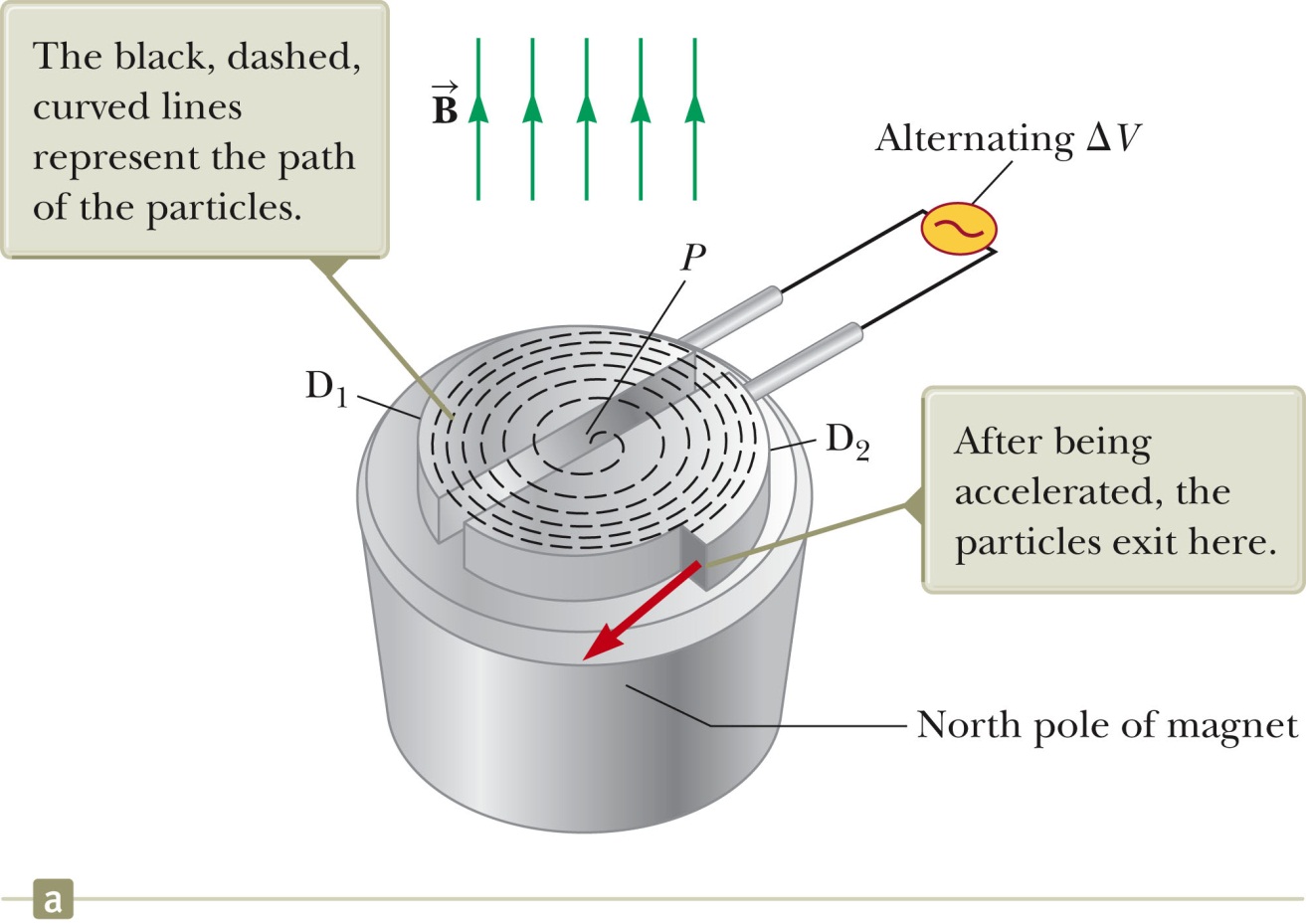 D1 and D2 are called dees because of their shape.
A high frequency alternating voltage  is applied to the dees.
A uniform magnetic field is perpendicular to them.
A positive ion is released near the center and moves in a semicircular path.
3/5/2012
PHY 114 A  Spring 2012 -- Lecture 11
38
Cyclotron, final
The frequency of the electrical voltage is adjusted to be the same as the frequency of circular travel: 
  




     The cyclotron’s operation is based on the fact that this frequency is independent of the speed and radius of the particle.  Clever observation (Nobel prize).  

  However, the energy of the particle depends on R:


  When the energy of the ions in a cyclotron exceeds about 20 MeV, relativistic effects come into play.
  Most accelerators currently used in research are synchrotrons.
Section  29.3
3/5/2012
PHY 114 A  Spring 2012 -- Lecture 11
39
Magnetic Force on a Current Carrying Conductor (think “electric” motor)
When a current-carrying wire is placed in a magnetic field, it experiences a force

   The direction of the force is given by the right-hand rule.
Section  29.4
3/5/2012
PHY 114 A  Spring 2012 -- Lecture 11
40
Force on a Wire, equation
The magnetic force exerted on one moving charge in the wire is
 
  Current I is given by (eq. 27.4)


 The total force is the product of the force on one charge and the number of charges in a length L of wire:

Substituting I for nqvdA gives
Section  29.4
3/5/2012
PHY 114 A  Spring 2012 -- Lecture 11
41
Force on a straight wire, Equation cont.
is a vector that points in the direction of the current.
Its magnitude is the length L of the segment.
   is the magnetic field.
Section  29.4
3/5/2012
PHY 114 A  Spring 2012 -- Lecture 11
42
Demo: Force on a Wire
The magnetic field is into the page
  The current is up the page
  The force is to the left
  The wire deflects to the left


DO DEMO
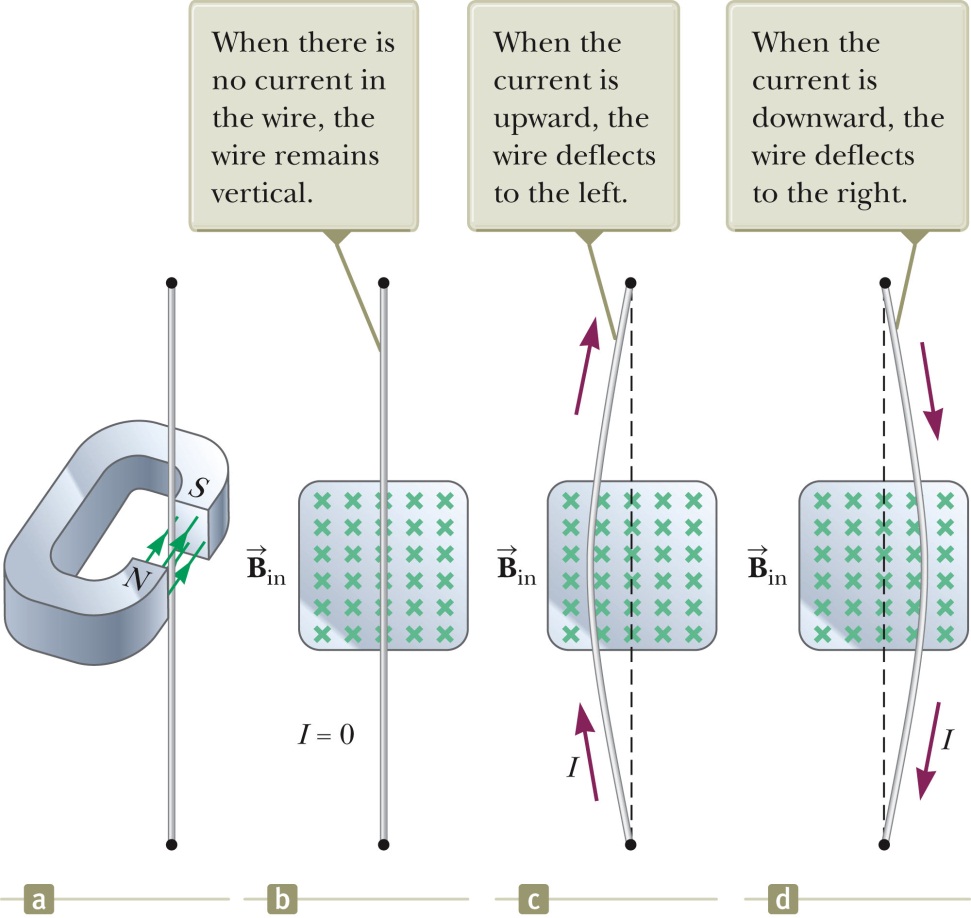 Section  29.4
3/5/2012
PHY 114 A  Spring 2012 -- Lecture 11
43
Force on a Wire of Arbitrary Shape
Consider a small segment of the wire, 

The force exerted on this segment is 
	
  The total force is


   Next: build a motor. Motor needs torque, not force.
Section  29.4
3/5/2012
PHY 114 A  Spring 2012 -- Lecture 11
44
Torque on a rectangular current loop
The loop carries a current I in a uniform magnetic field.
  sides 1 & 3: the wires are parallel to the field so


   F = 0 on sides 1 & 3
   torque = 0   
   Now look at sides 2 and 4.
Section  29.5
3/5/2012
PHY 114 A  Spring 2012 -- Lecture 11
45
Torque on sides 2 and 4 of the current loop,
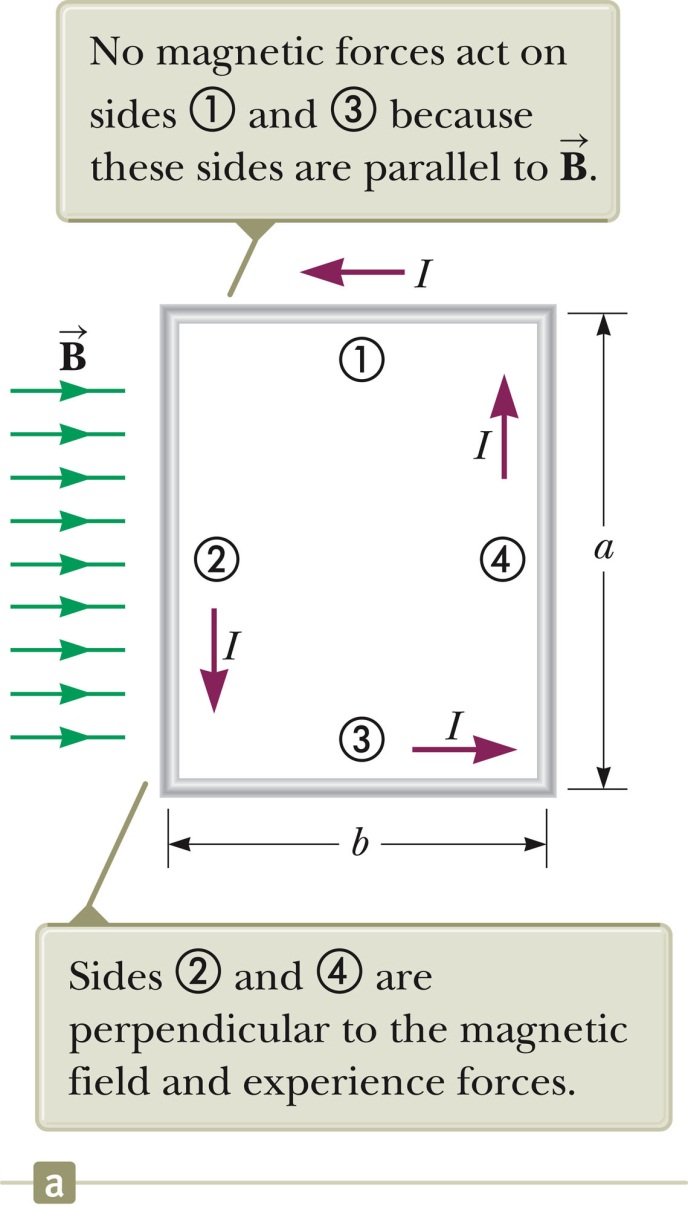 The magnitude of the magnetic force on side 2 and side 4 is :
F2 = F4 = I a B
   The direction of F2 is out of the page.
   The direction of F4 is into the page.
   Thus, net force = 0
    BUT net torque is NOT zero.
Section  29.5
3/5/2012
PHY 114 A  Spring 2012 -- Lecture 11
46
Torque on a Current Loop, 3
The forces are equal in magnitude but in opposite directions
     They produce a torque around an axis through O .
Section  29.5
3/5/2012
PHY 114 A  Spring 2012 -- Lecture 11
47
Torque on a Current Loop, equation
Recall the equation for torque (Eq 11.1):

The magnitude of the torque is:
                   				
                 				 (ab=area A of loop)

This orientation of the loop gives the maximum torque.  Plane of the loop is parallel to the magnetic field. If A is a vector normal to the loop, A is perpendicular to B.
Section  29.5
3/5/2012
PHY 114 A  Spring 2012 -- Lecture 11
48
Torque on a Loop, General orientation
If B makes an angle of q < 90o with a line perpendicular to the plane of the loop, the lever arm for the torques is reduced to (b/2)sin  so
Section  29.5
3/5/2012
PHY 114 A  Spring 2012 -- Lecture 11
49
Torque on a Current Loop, Summary
The torque has a maximum value when the field is perpendicular to the normal to the plane of the loop.
The torque is zero when the field is parallel to the normal to the plane of the loop.
                   
      is perpendicular to the plane of the loop and has a magnitude equal to the area of the loop.
Section  29.5
3/5/2012
PHY 114 A  Spring 2012 -- Lecture 11
50
Direction of A, the normal to a current loop
The right-hand rule is used to determine the direction of  
   Curl your fingers in the direction of the current in the loop.
  Your thumb points in the direction of     .
3/5/2012
PHY 114 A  Spring 2012 -- Lecture 11
51
Section  29.5
Magnetic Dipole Moment
The product I    is defined as the magnetic dipole moment,   , of the loop.
Often called the magnetic moment
   SI units: A · m2
   Torque in terms of magnetic moment: 
	
Analogous to                  for electric dipole
Valid for any orientation of the field and the loop
Valid for a loop of any shape
Section  29.5
3/5/2012
PHY 114 A  Spring 2012 -- Lecture 11
52
Potential Energy of magnetic dipole
The potential energy of a magnetic dipole in a magnetic field depends on the orientation of the dipole in the magnetic field given by


Umin = -mB and occurs when the dipole moment is in the same direction as the field  (compass needle).
Umax = +mB and occurs when the dipole moment is in the direction opposite the field.
What is the force on the magnetic dipole?
Section  29.5
3/5/2012
PHY 114 A  Spring 2012 -- Lecture 11
53
Hall Effect: a way to measure B electrically(Edwin Hall, 1879)
When a current carrying conductor is placed in a magnetic field, a potential difference is generated in a direction perpendicular to both the current and the magnetic field.
  charge carriers are deflected to one side of the conductor as a result of the magnetic forces they experience.
Section  29.6
3/5/2012
PHY 114 A  Spring 2012 -- Lecture 11
54
Hall Voltage
This shows an arrangement for observing the Hall effect.
The Hall voltage is measured between points a and c.
Section  29.6
3/5/2012
PHY 114 A  Spring 2012 -- Lecture 11
55
Hall Voltage, cont.
When the charge carriers are electrons, they experience an upward magnetic force which deflects them upward, so an excess of positive charge is left at the lower edge.
  This accumulation of charge establishes an electric field in the conductor.
  It increases until the electric force balances the magnetic force.
  If the charge carriers are positive, an excess of negative charges accumulates on the lower edge.
3/5/2012
PHY 114 A  Spring 2012 -- Lecture 11
56
Section  29.6
Hall Voltage: cont’d
DVH = EHd = vd B d
d is the width of the conductor
vd is the drift velocity
       If vd and d are known, we can measure B
       If B and d are known, we can determine the number and type of charge carriers in a test sample.
Section  29.6
3/5/2012
PHY 114 A  Spring 2012 -- Lecture 11
57
Next:
Chapt 30: Sources of B
Chapt 31:  Faraday’s Law:  Using    	motion to generate current 
Chapt 32:  Solenoids, Transformers
3/5/2012
PHY 114 A  Spring 2012 -- Lecture 11
58